ESTUDO  METÓDICO
  O  EVANGELHO  SEGUNDO  O  ESPIRITISMO
CAP.  XXIII
ESTRANHA  MORAL
ODIAR  OS  PAIS
O  ESTRANHO  ENSINAMENTO
SE  ALGUÉM  VEM  A  MIM  E  NÃO  ODEIA  A  SEU  PAI
E  A  SUA  MÃE,  A  SUA  MULHER  E  AS  SEUS  FILHOS,
A  SEUS  IRMÃOS  E  IRMÃS,  MESMO  A  SUA  PRÓPRIA  VIDA,  NÃO  PODE  SER  MEU  DISCÍPULO.
ANÁLISE  DE  
 KARDEC
DETERMINADAS  PALAVRAS  CONTIDAS  EM   ALGUMAS  PASSAGENS  DE  JESUS,
SE  INTERPRETADAS  
LITERALMENTE,  PARECEM
  ESTAR  EM  DESACORDO  COM
A  SUA  DOUTRINA.
ARGUMENTAÇÃO
DE  KARDEC
SOBRE  O  QUE  JESUS  DISSE:
RECOPIADAS  COM  ESCRITA
MANUAL.
PESSOALMENTE  ELE
   NADA  ESCREVEU.
HÁ  DE  TER  EXPERIMENTADO
ALGUMA  ALTERAÇÃO.
PASSANDO  DE  UMA  LÍNGUA
PARA  OUTRA.
TUDO  FOI  ESCRITO  APÓS                      SUA  MORTE.
AS  PARTICULARIDADES  DOS  IDIOMAS
DA  ÉPOCA:
OUTRAS  PERDERAM  O  SEU  SIGNIFICADO
 NO  DECORRER  DOS  SÉCULOS.
MUITAS  PALAVRAS  TINHAM
     VÁRIAS  SIGNIFICAÇÕES.
SOFRERAM  TRANSFORMAÇÕES.
ALGUMAS  PERDERAM  SEU  VALOR.
PRIMEIRO  EXEMPLO
“O  MUNDO  FOI  FEITO  EM  6  DIAS”
O  QUE  NO  GÊNESE  DESIGNA  6  DIAS,  SIGNIFICA
AS  FASES  DA  CRIAÇÃO,  UM  PERÍODO  
QUALQUER  DE  TEMPO.
SEGUNDO  EXEMPLO
EM  HEBREU,  A  MESMA  PALAVRA  CAMELO  
SERVE  PARA  DESIGNAR  UM  CAMELO  (ANIMAL) 
E  UM  CABO  OU  CORDA  GROSSA.
“É  MAIS  FÁCIL  QUE  UM  CAMELO  PASSE  PELO
BURACO  DE  UMA  AGULHA,  DO  QUE  ENTRAR  
UM  RICO  NO  REINO  DOS  CÉUS.”
OUTROS  ASPECTOS  QUE  DEVEM  SER
  CONSIDERADOS:
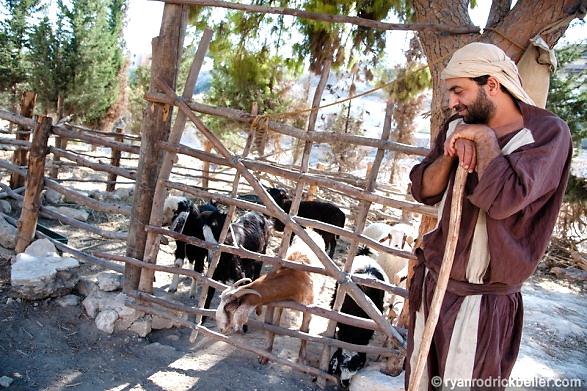 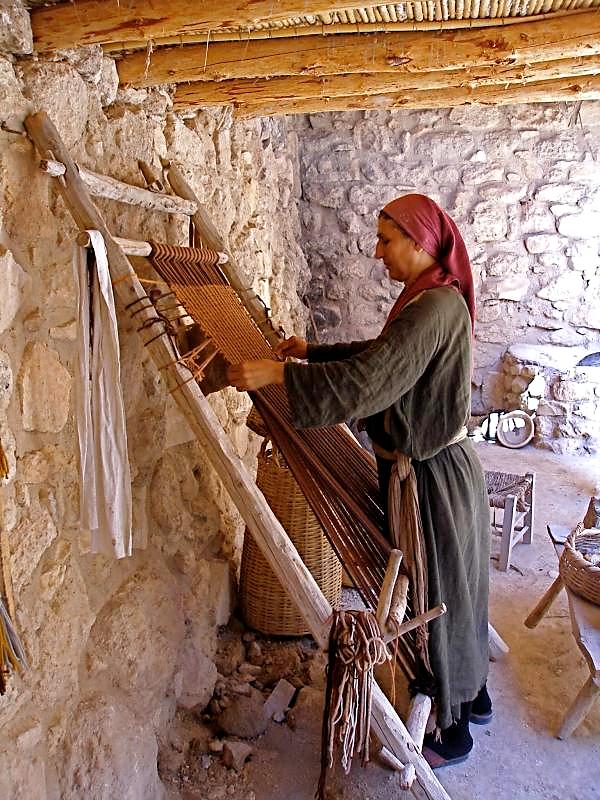 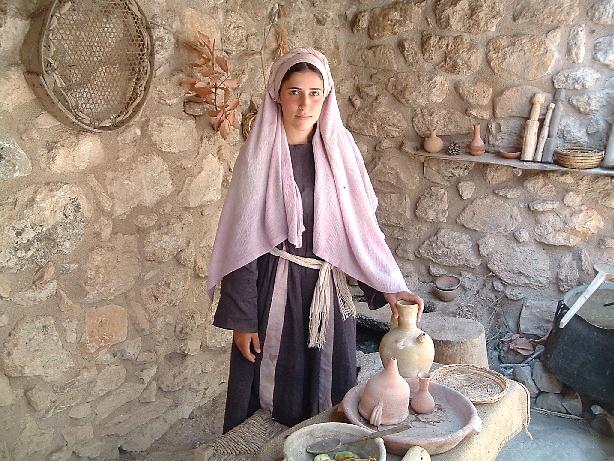 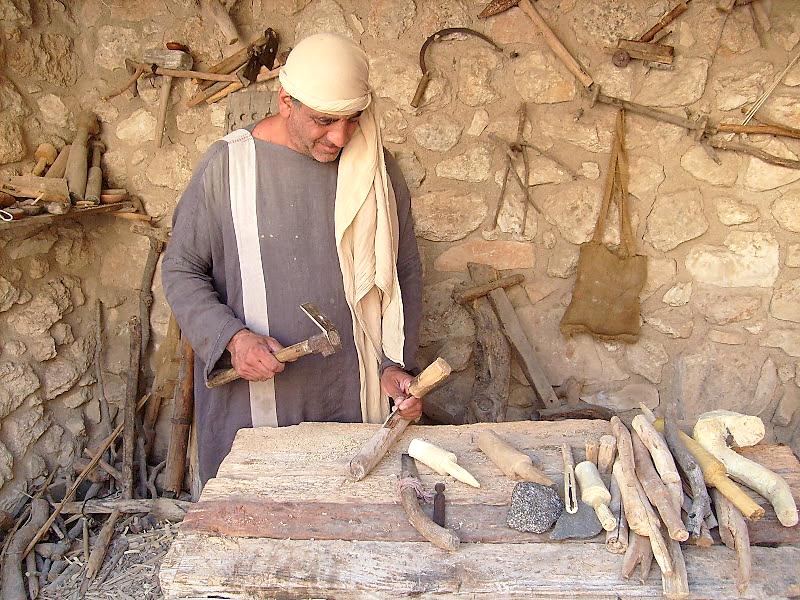 O  MEIO  EM  QUE  JESUS  VIVIA  E  EM
  QUE  CONTEXTO  E  SITUAÇÃO  ELE
TRANSMITIU  AQUELE  ENSINAMENTO.
OS  COSTUMES  E  
AS  CARACTERÍSTICAS  DA  ÉPOCA.
NA  
INTERPRETAÇÃO:
UMA  INTERPRETAÇÃO  RIGOROSAMENTE
LITERAL  NEM  SEMPRE  EXPRIME  
PERFEITAMENTE  UM  PENSAMENTO.
DESLIGAR-SE  DA  FORMA  E  PENETRAR
NA  ESSÊNCIA  DA  IDEIA.
INTERPRETAÇÃO  DO  
ENSINAMENTO  DE  JESUS
EM  MUITAS  PASSAGENS  HEBRAICAS,  O  VERBO
  ODIAR  É  EMPREGADO  NO  SENTIDO  DE
NÃO  AMAR  TANTO  QUANTO  A  OUTRO;
“SE  ALGUÉM  VEM  A  MIM  E  NÃO  ODEIA  
A  SEU  PAI  E  A  SUA  MÃE...”
SENDO  UM  CONTRA-SENSO  TRADUZI-LO  POR
ODIAR  NA  SUA  ACEPÇÃO  MODERNA.
A  ESSÊNCIA  DOS  ENSINAMENTOS
DE  JESUS
TÊM  POR  BASE  O  AMOR  E  A  CARIDADE
AO  PRÓXIMO.
A  LIÇÃO  DO  CRISTO
NÃO  DEVEMOS  SÓ  AMAR,  
MAS  HONRAR  NOSSO  PAI  E  NOSSA  MÃE.
O  MÉTODO  DIDÁTICO
EXEMPLIFICOU  O  AMOR,  NO  SEU  MAIS
  PURO  GRAU,  NO  RELACIONAMENTO  AMIGO
  E  CARINHOSO  COM  TODOS.
AO  ENSINAR  O  MESTRE  UTILIZAVA  O  MAIS  EFICIENTE  MÉTODO  DIDÁTICO:  A  EXEMPLICAÇÃO.
REFLEXÕES
IDEALIZAR  UM  OBJETIVO  PARA  CONTEÚDO.
COMENTAR  A  IDEIA  DE  COMPREENSÃO  MAIS  DIFÍCIL.
EXPOR  A  IDEIA  QUE  LHE  CAUSOU  MAIOR  IMPACTO.
PROPOR  APLICAÇÕES  PRÁTICAS  DO  TEMA  ESTUDADO.